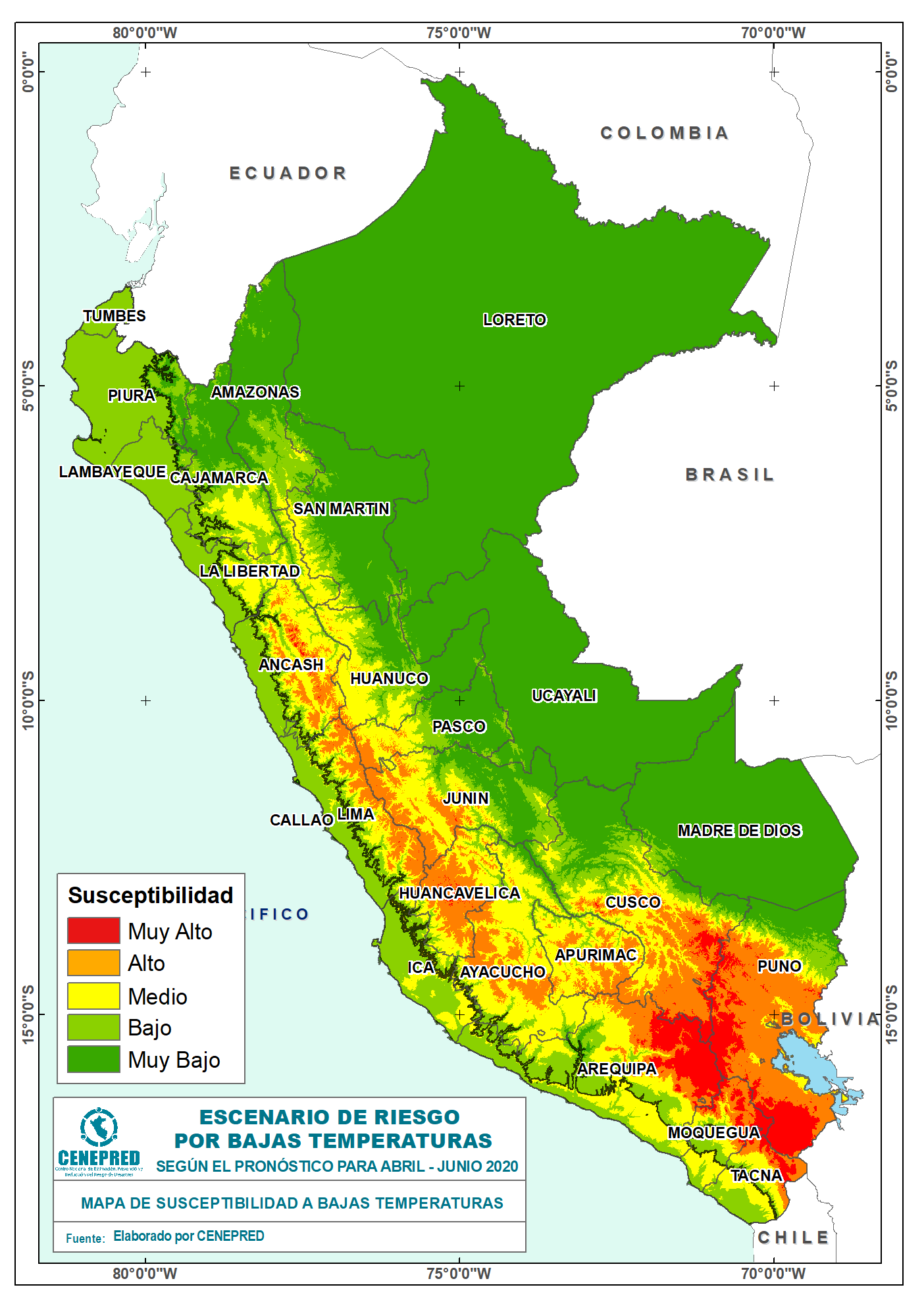 ESCENARIO DE RIESGO 
POR BAJAS TEMPERATURAS
SEGÚN EL PRONÓSTICO PARA ABRIL - JUNIO 2020
Población: Riesgo muy alto, por departamento
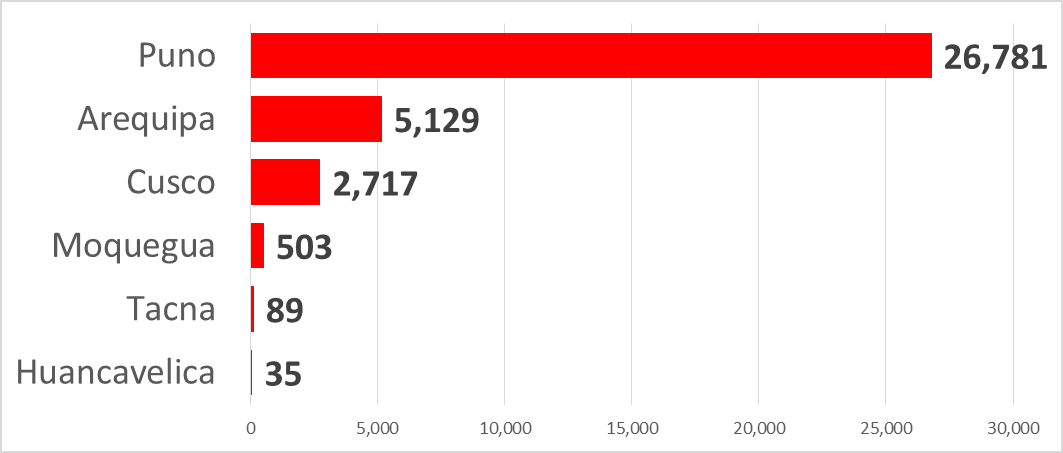 35,254
HABITANTES
1’166,845 HABITANTES
Población: Riesgo alto, por departamento
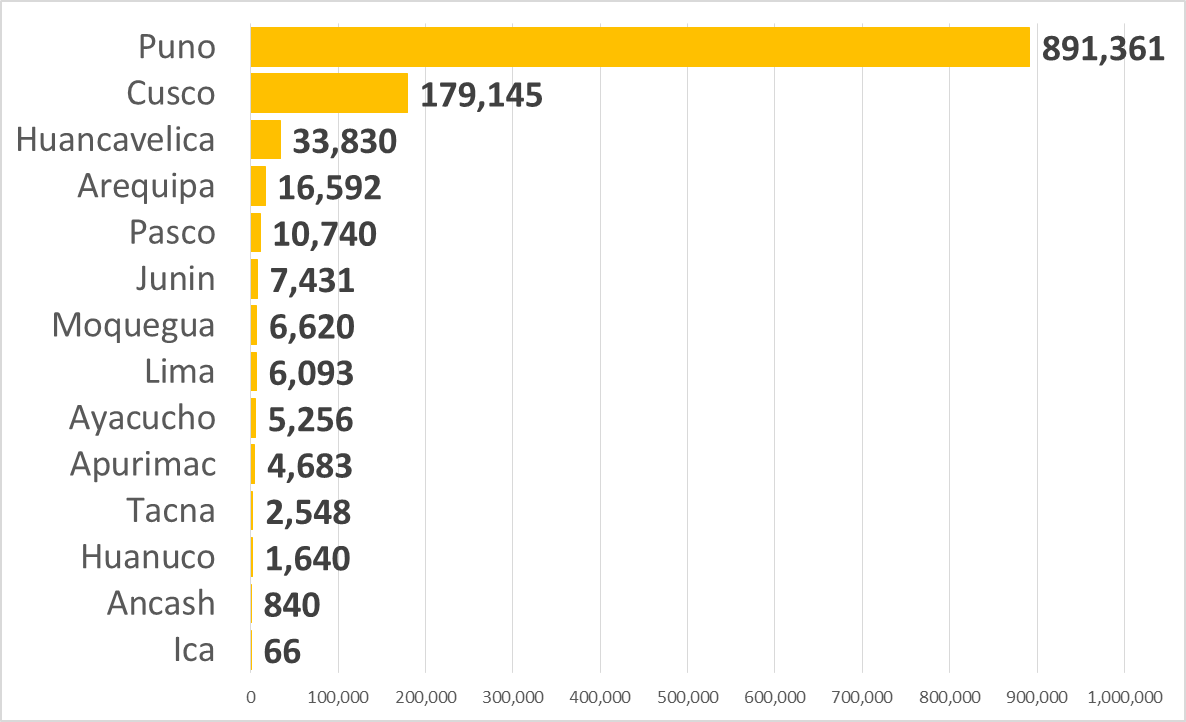